Ratios and Line Segments: Fill in the gaps
Intelligent Practice
Silent 
Teacher
Narration
Your Turn
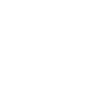 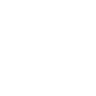 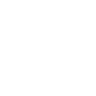 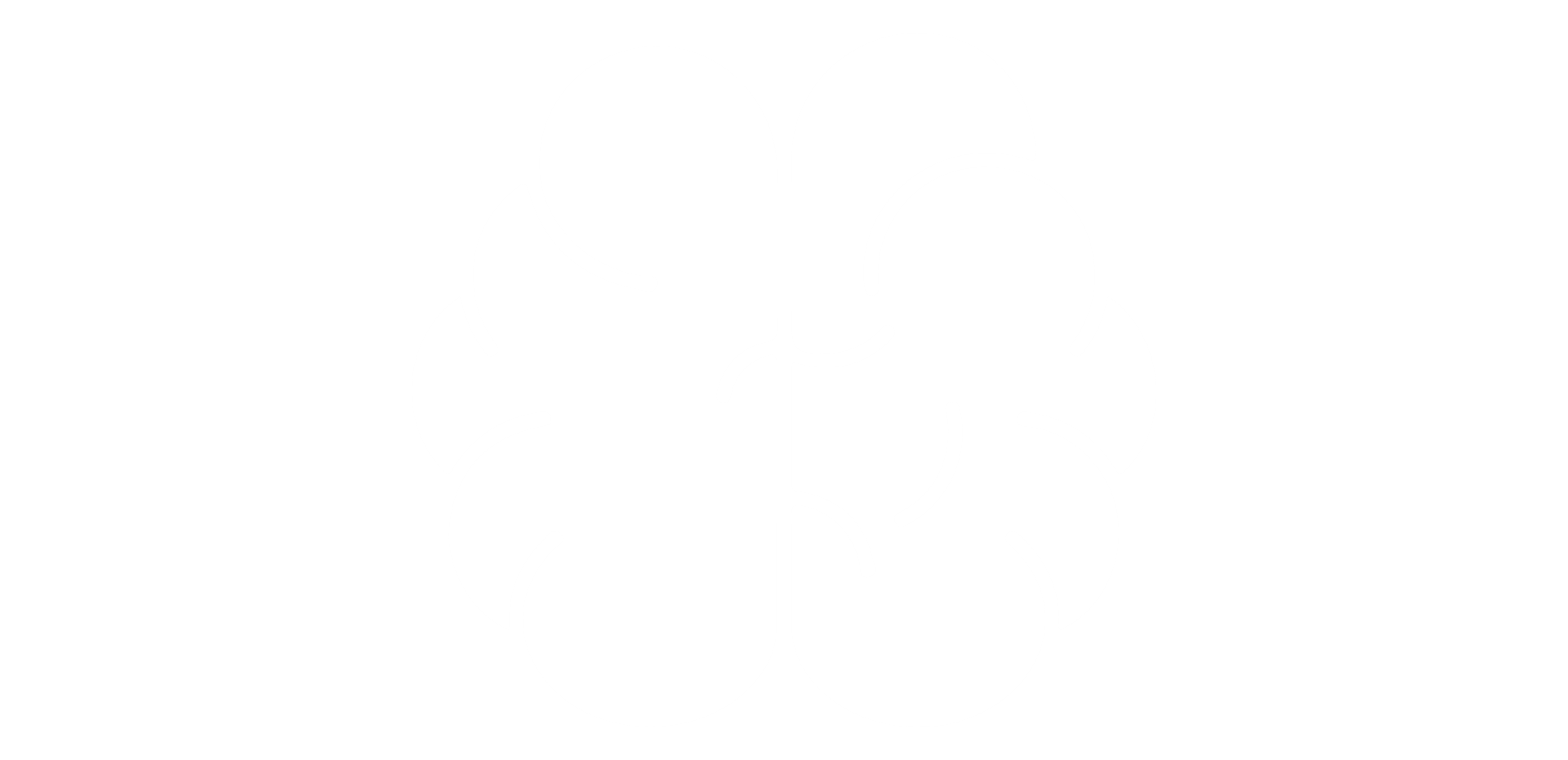 Practice
Worked Example
Your Turn
@mrbonemaths
Worked Example
Your Turn
@mrbonemaths
Ratios and Line Segments: Problem Solving and Reasoning
Point X is a point on the line AB such that AX:XB is in the ratio shown. 
Fill in the missing gaps
@mrbonemaths
Ratios and Line Segments: Problem Solving and Reasoning
Point X is a point on the line AB such that AX:XB is in the ratio shown. 
Fill in the missing gaps
@mrbonemaths